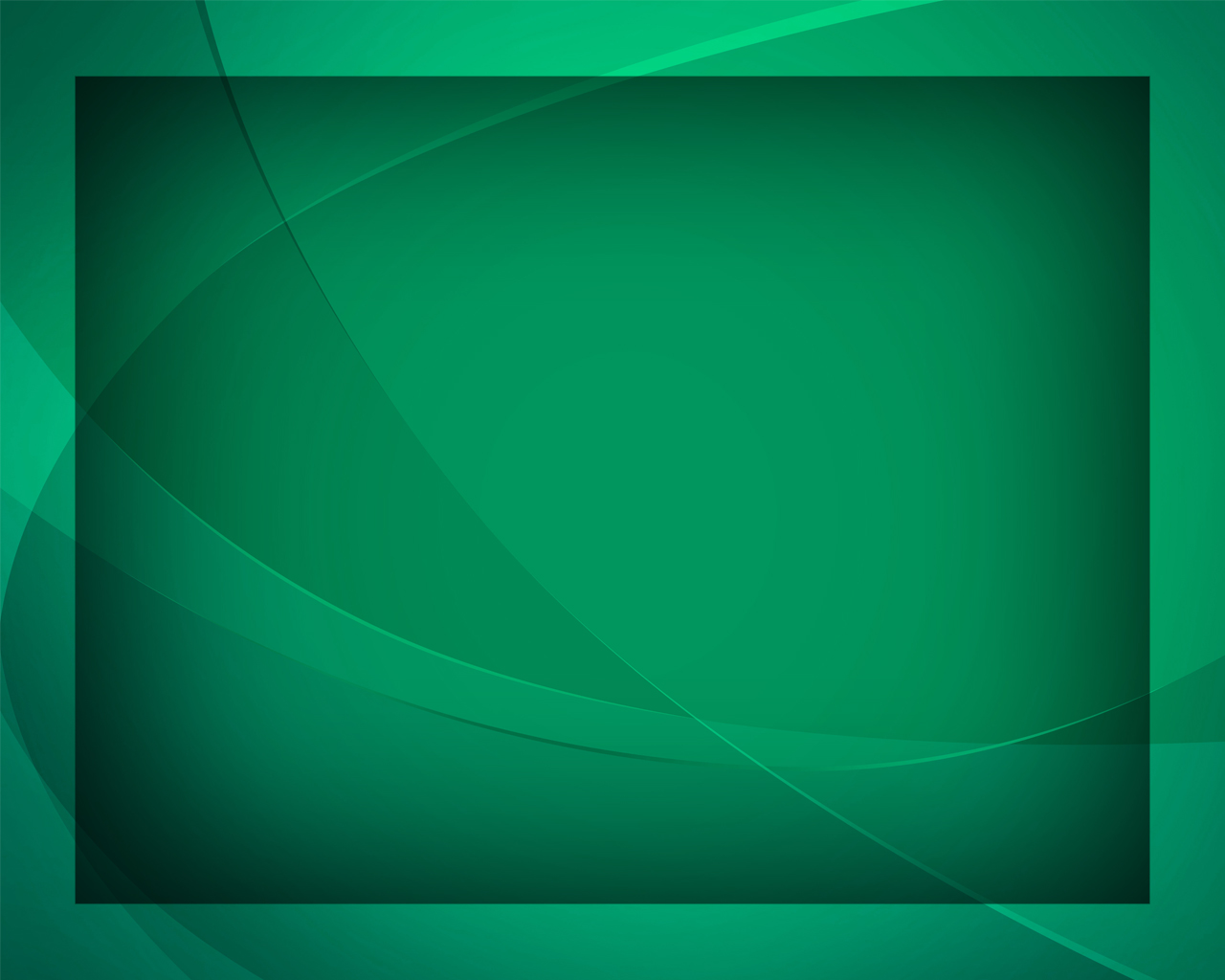 Царь мира
Гимны надежды №363
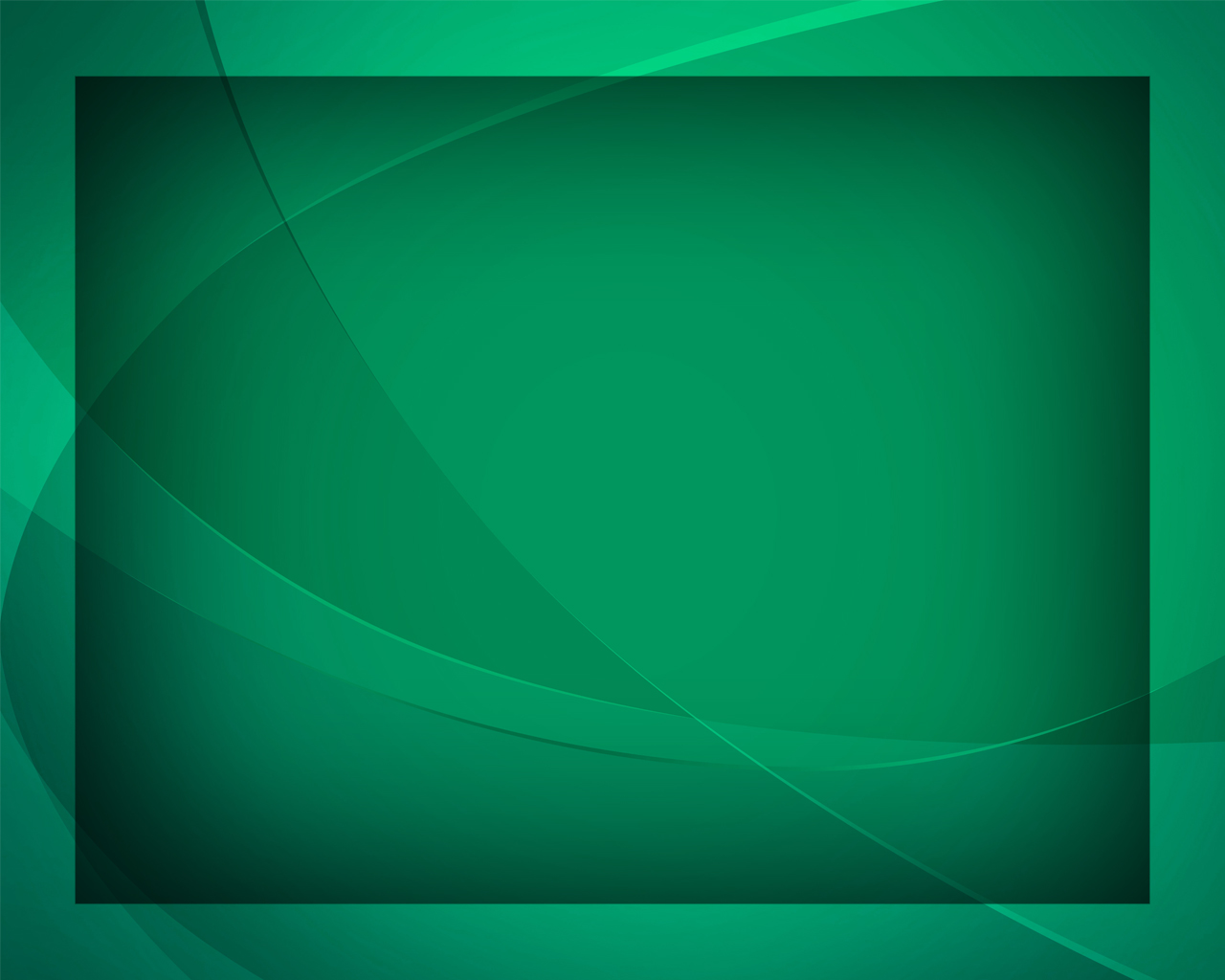 Царь мира родился
 не в царских дворах,
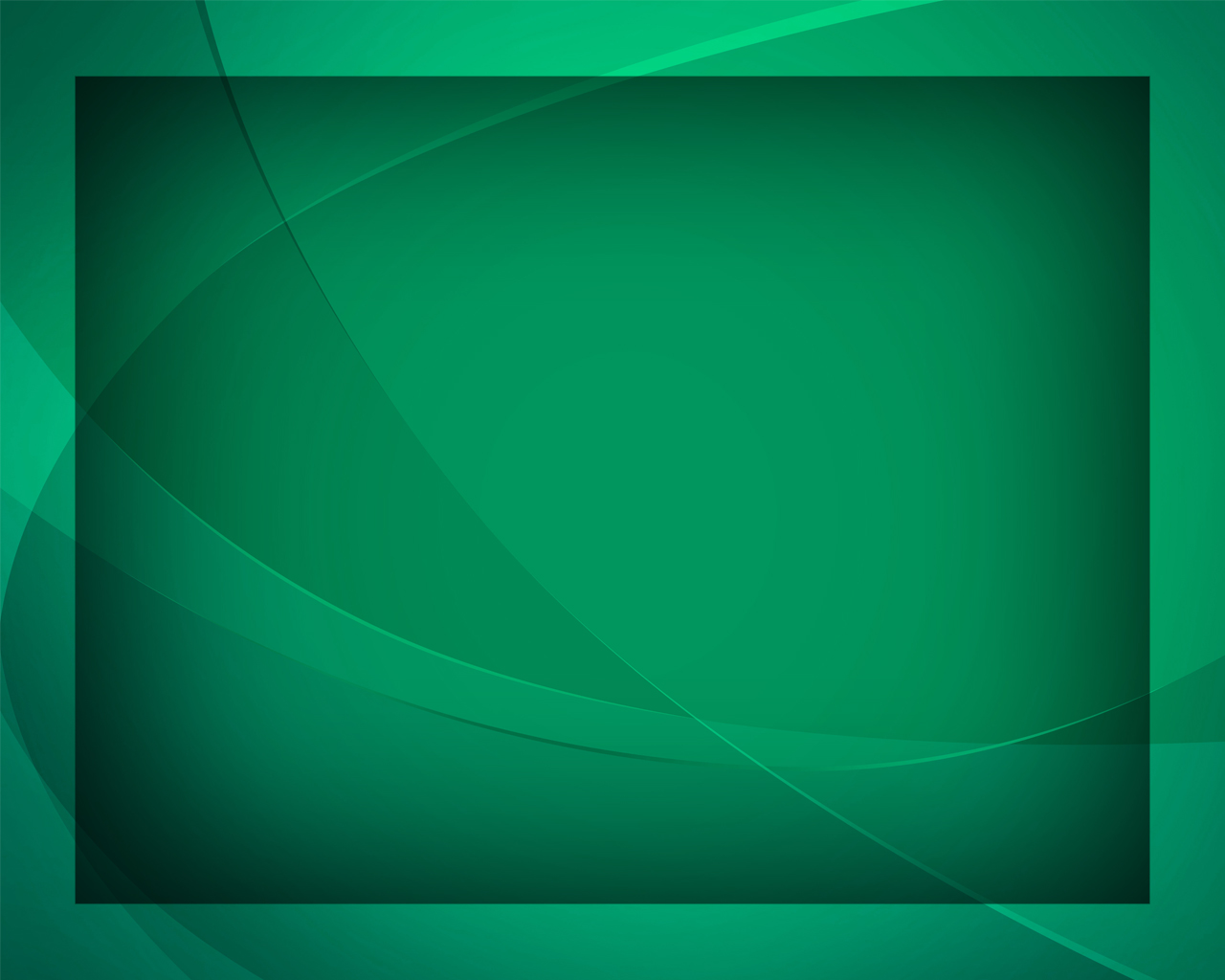 Не в шумной столице, 
а в тихих краях.
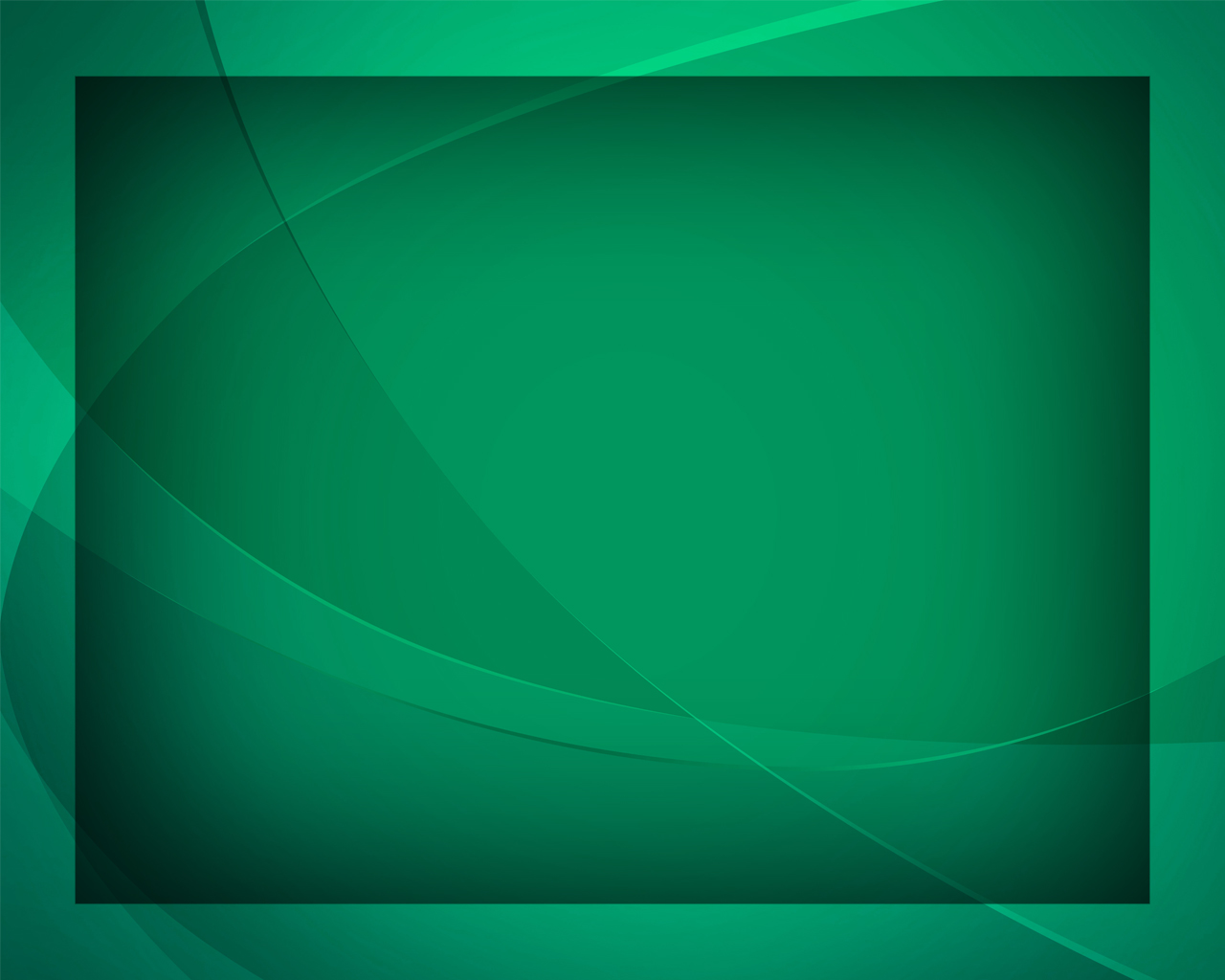 Колючее сено - Младенца постель,
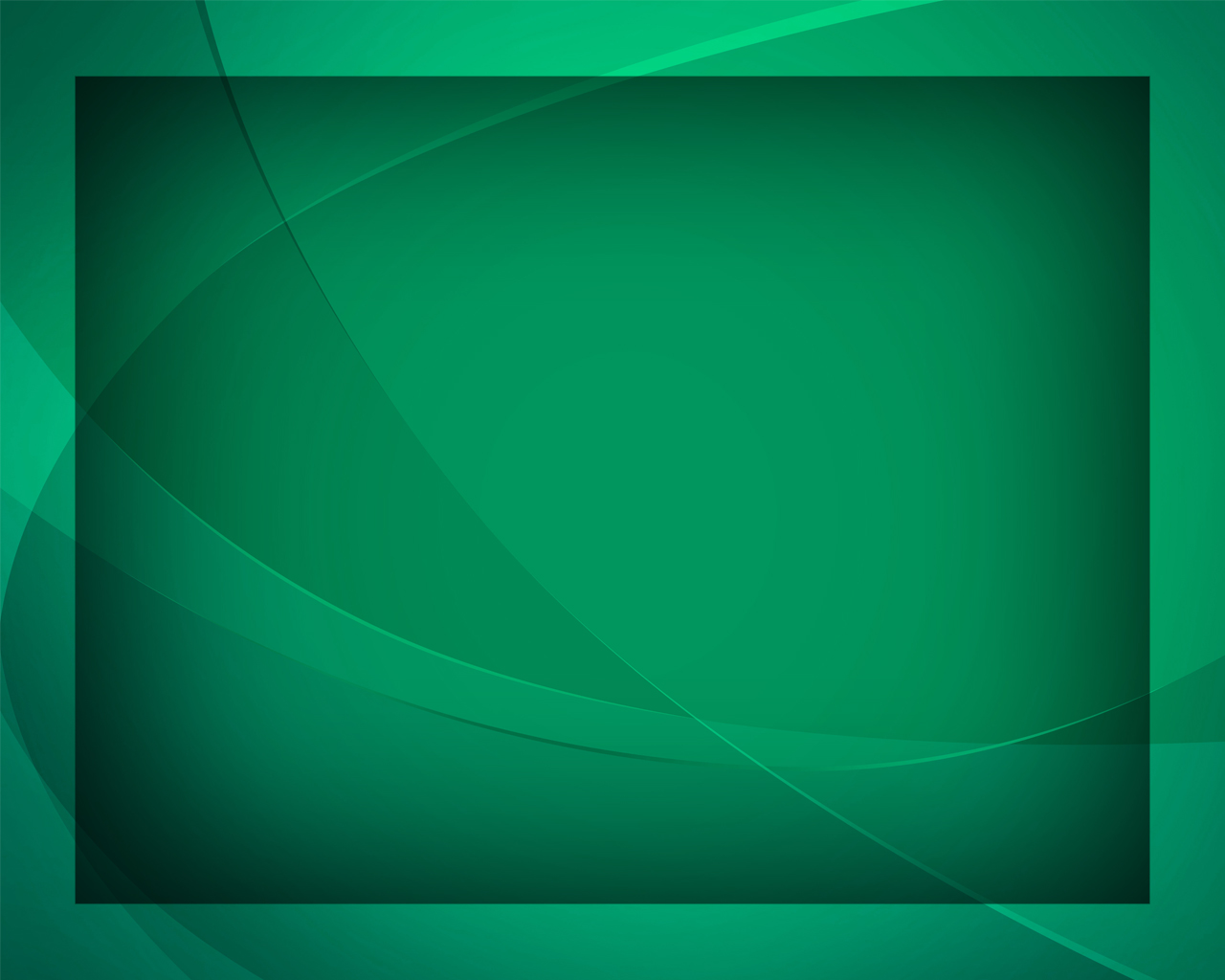 Овечья 
кормушка – 
Его колыбель.
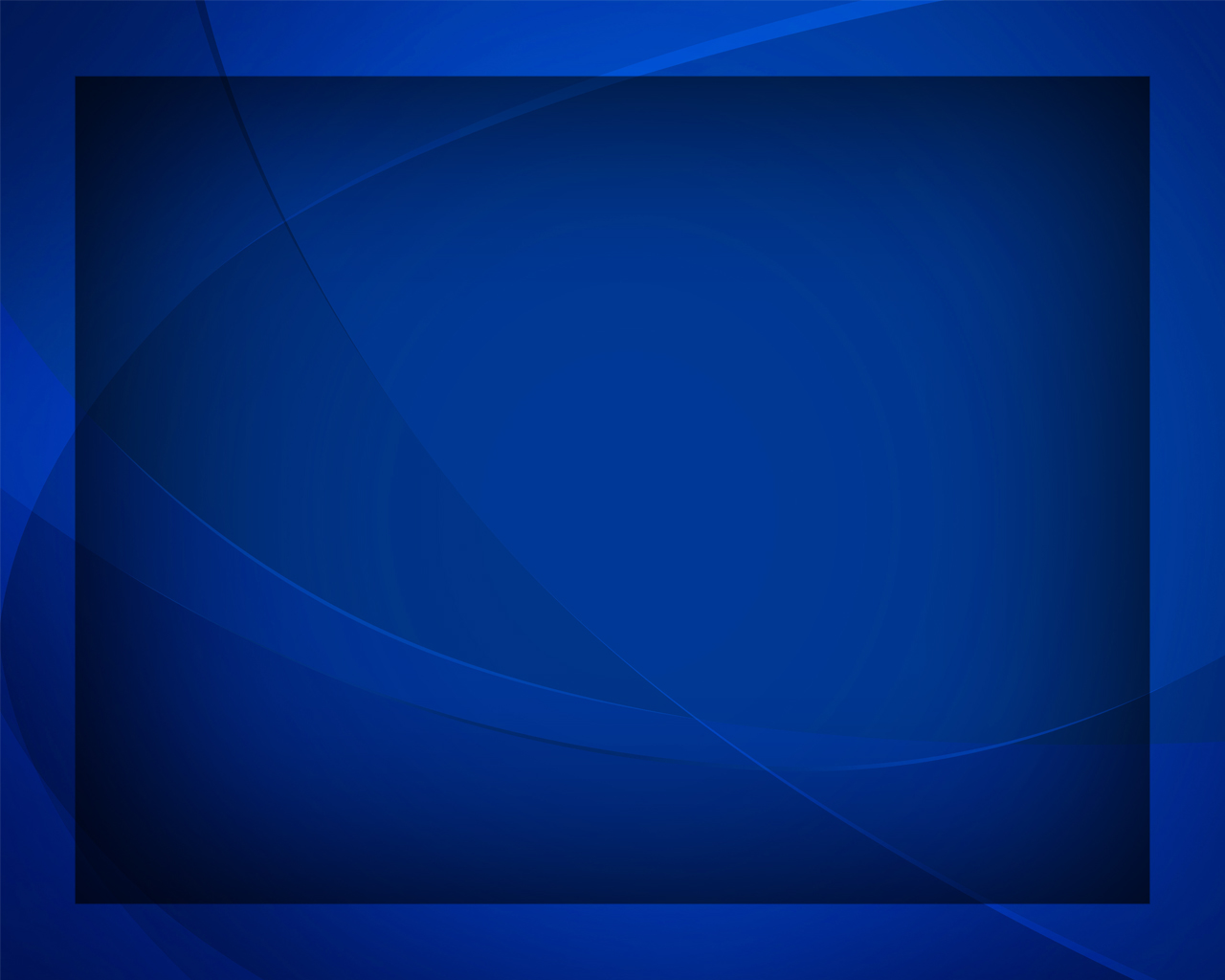 Спаситель родился 
в убогом хлеву,
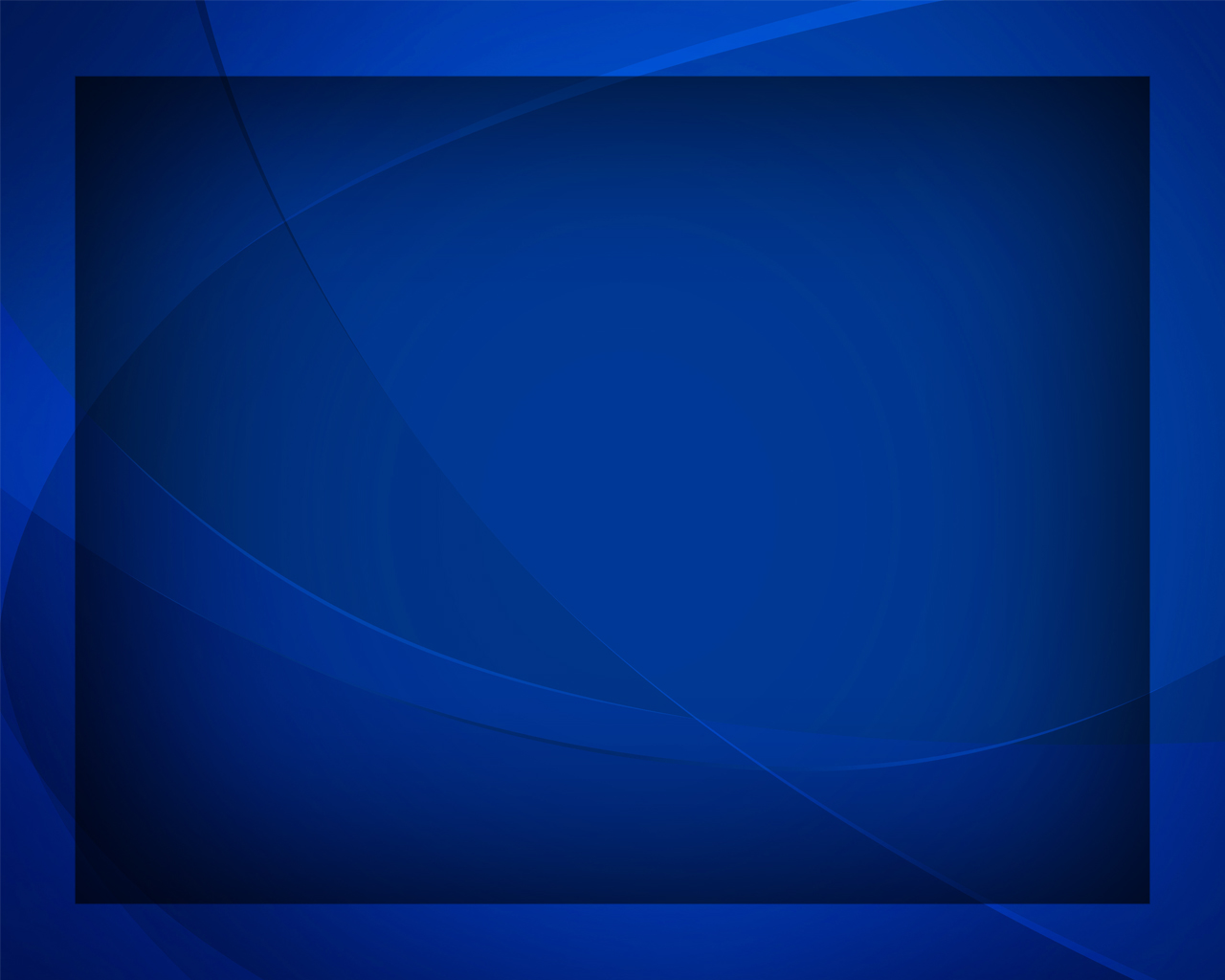 Небесные ангелы пели Ему,
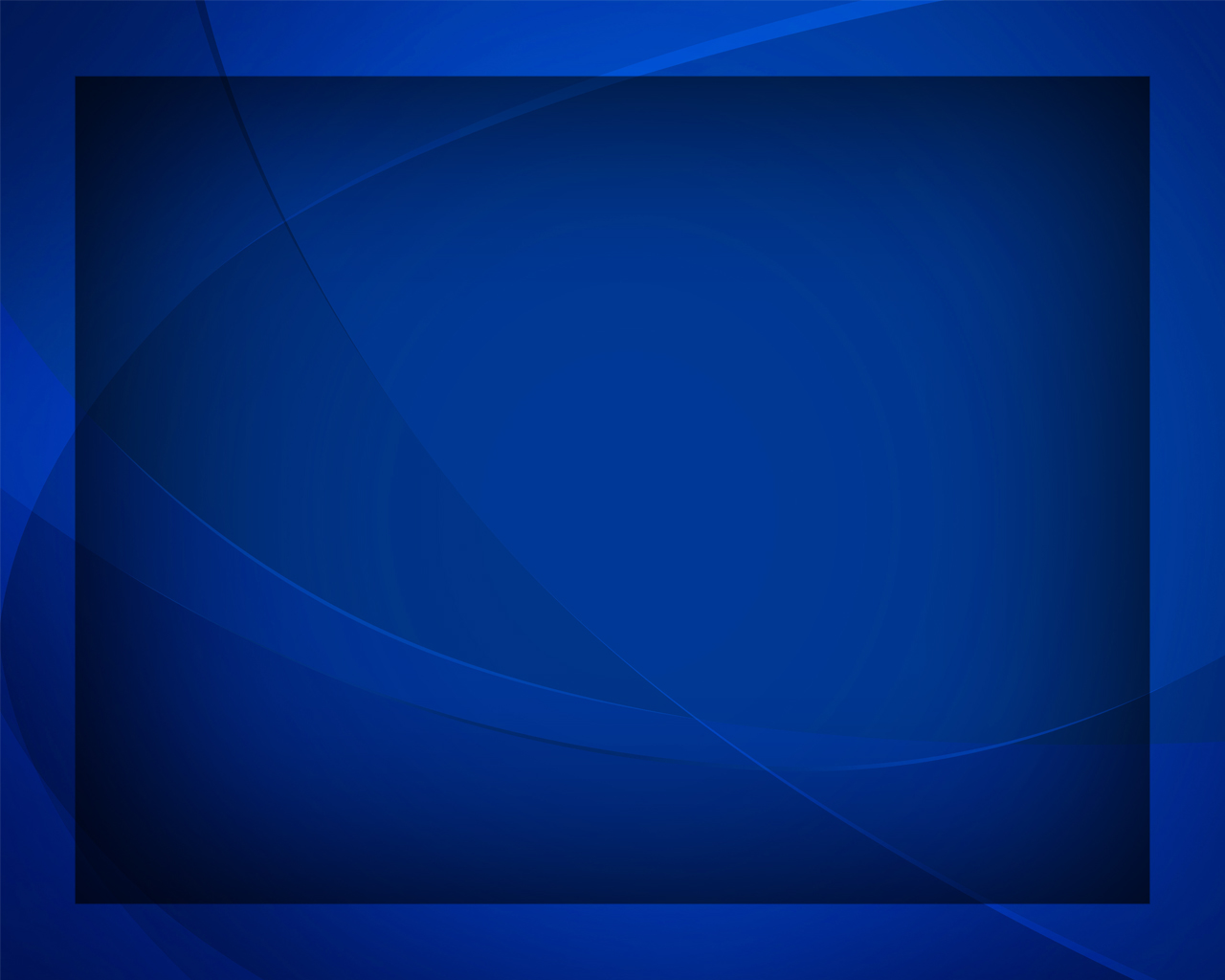 И тихие звёзды глядели с высот,
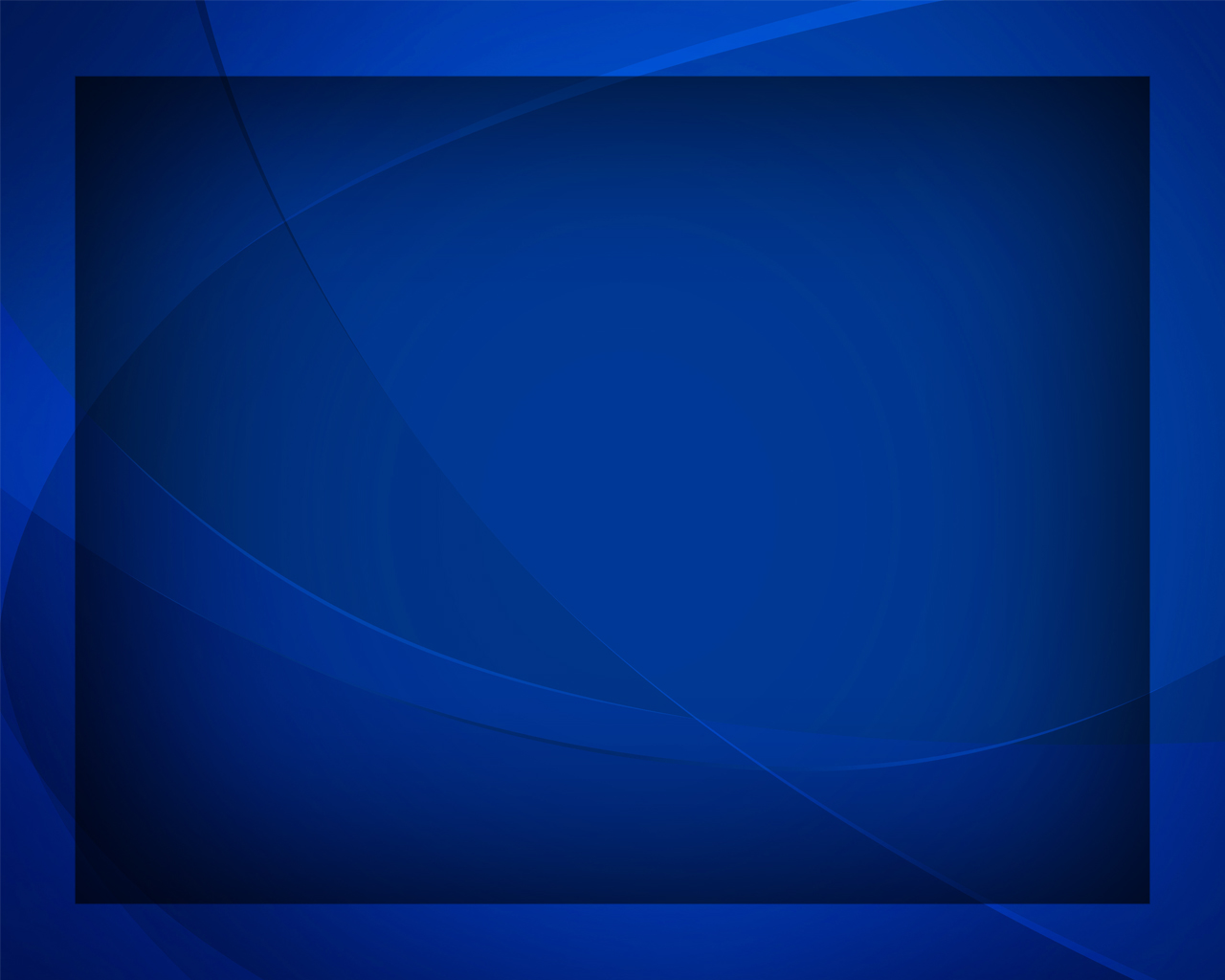 Как Первенца
 в ясли 
Мария кладёт.
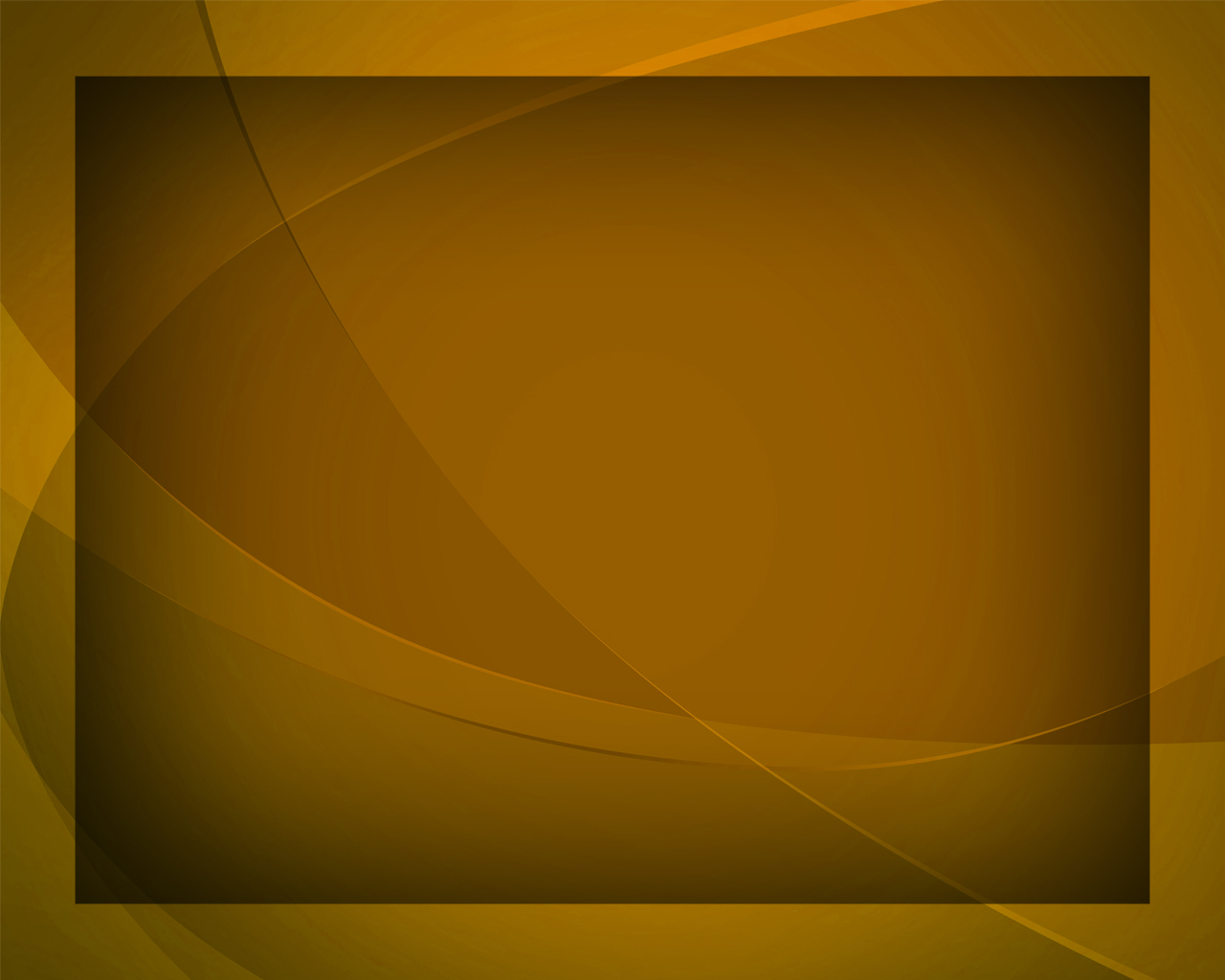 Спаситель 
и ныне живёт 
не в дворцах,
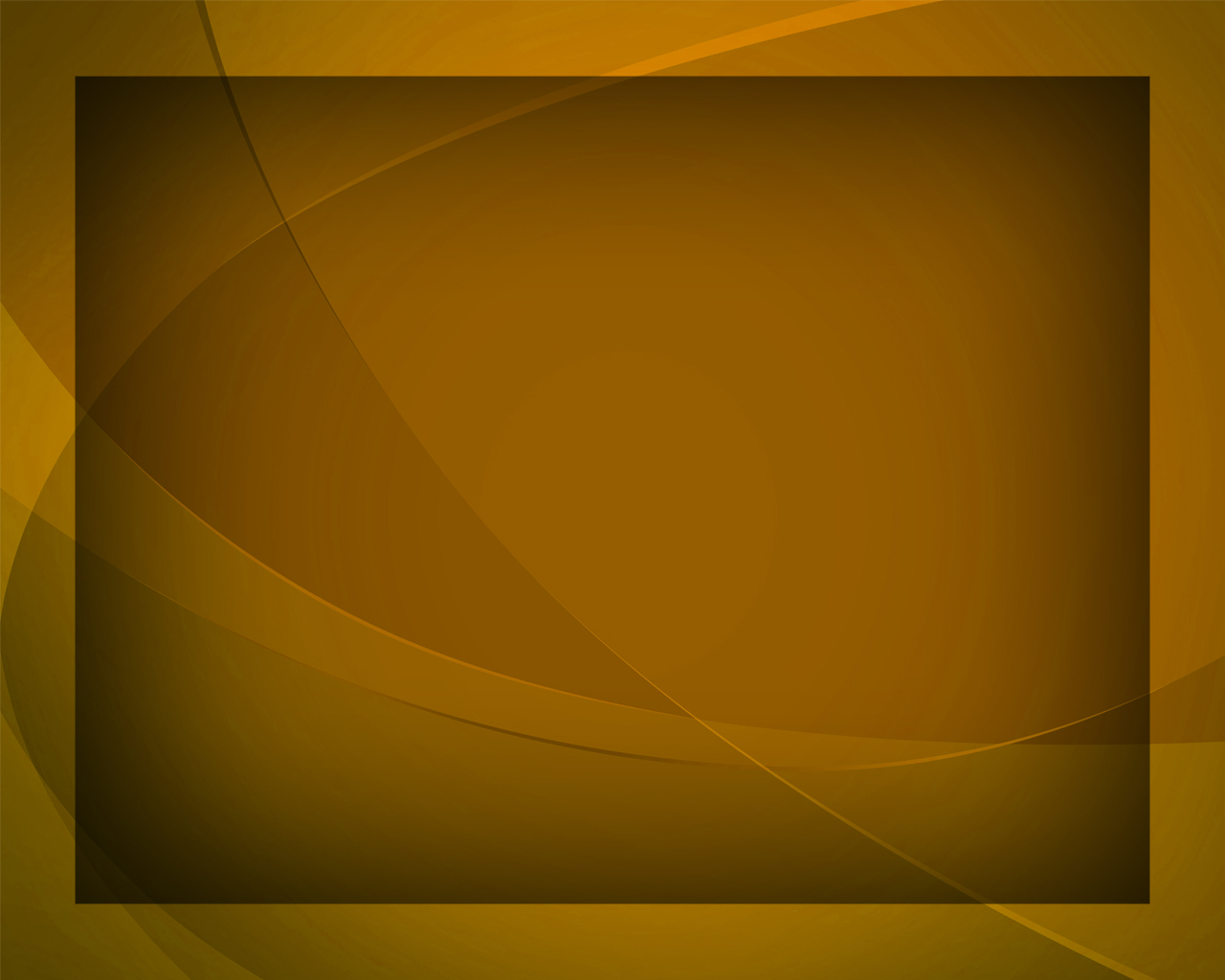 А в кротких, смиренных 
и чутких сердцах.
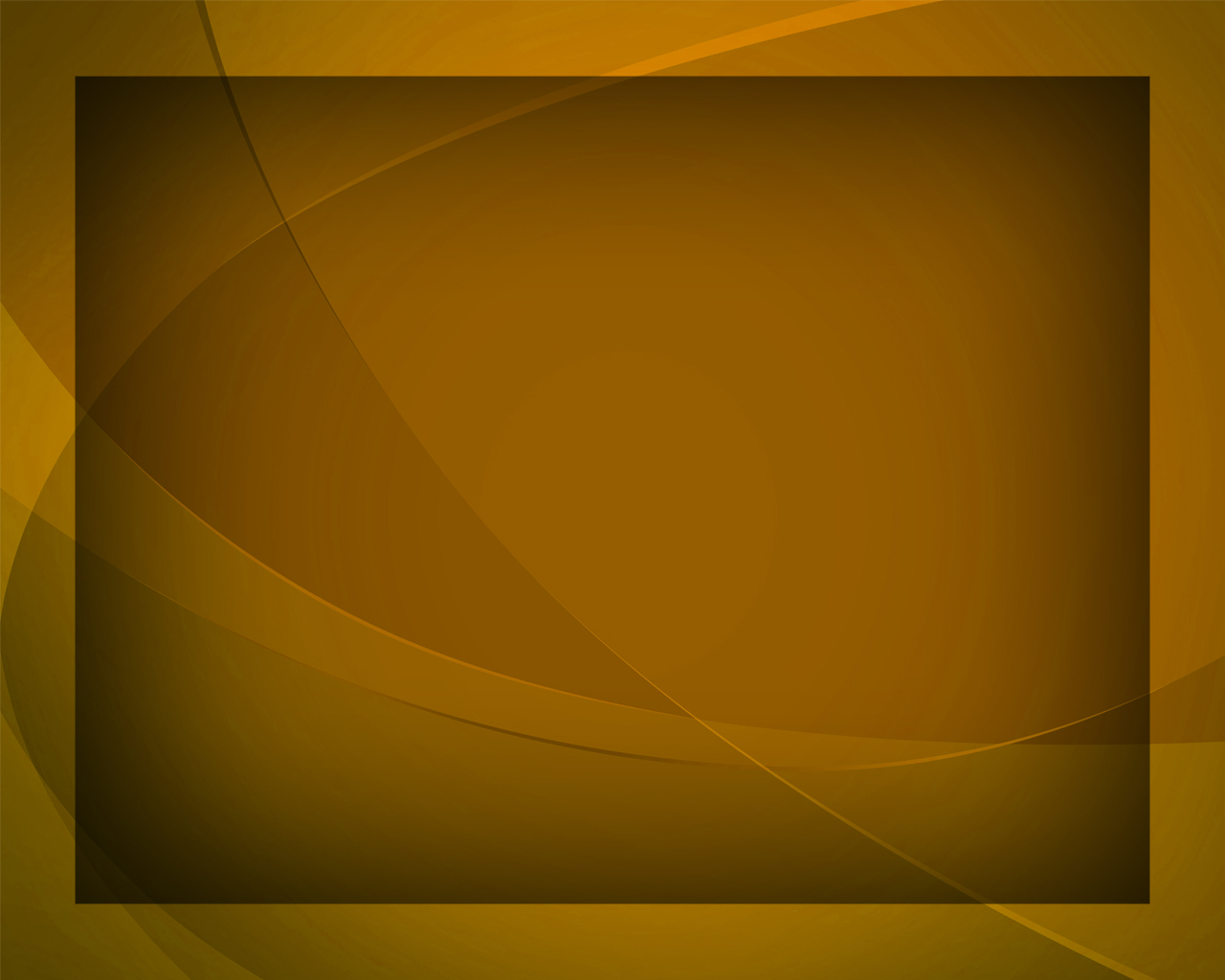 Чтоб вечное Царство наследовать мне,
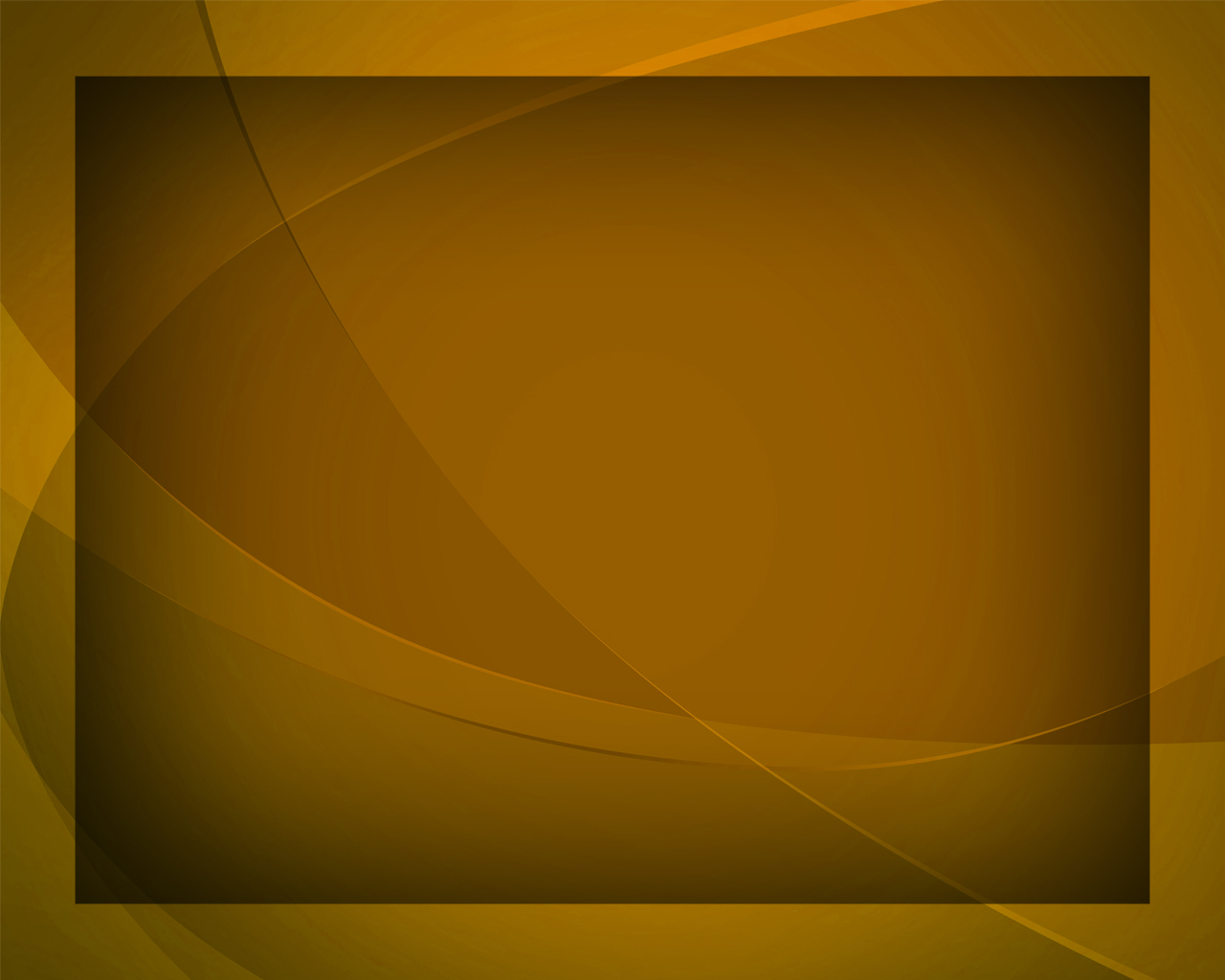 Он нищим родился 
на грешной земле.
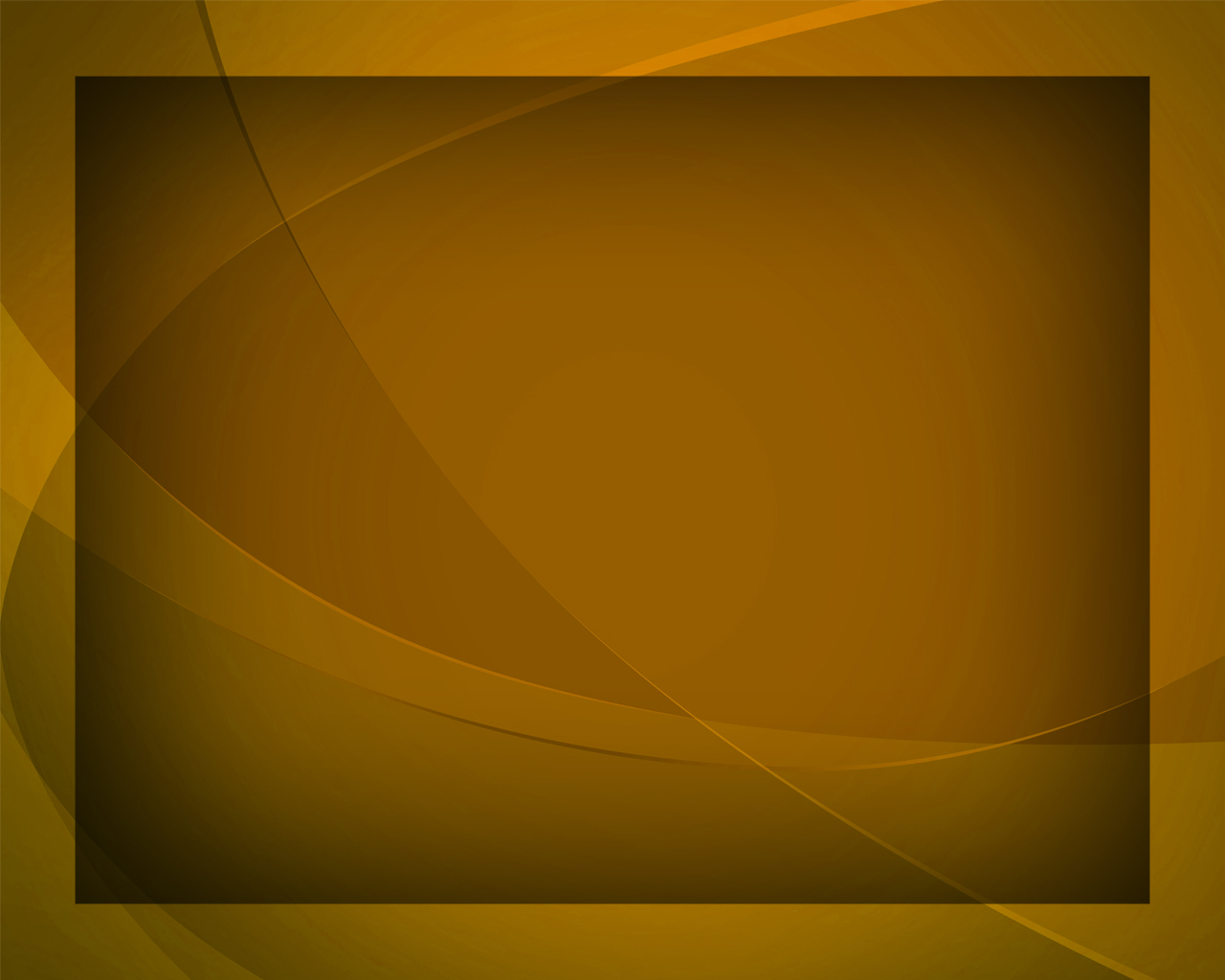